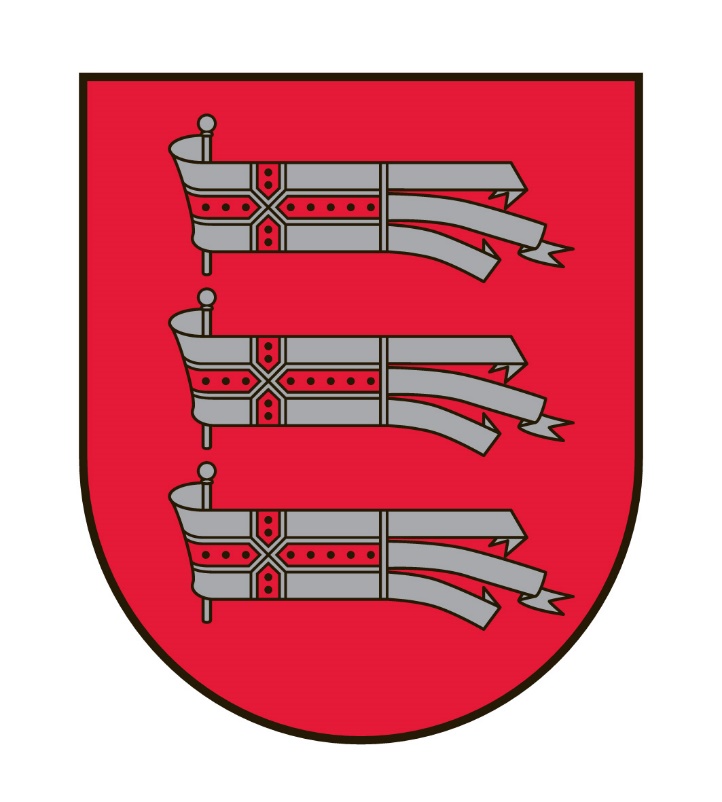 DAUGAVPILS NOVADA PAŠVALDĪBAS 2017.GADA BUDŽETS
Pamatbudžeta ieņēmumu dinamika(EUR, 2013.-2016.g. – izpilde, 2017.g. – plāns)
Pamatbudžeta izdevumu dinamika(EUR, 2013.-2016.g. – izpilde, 2017.g. – plāns)
Pamatbudžeta izdevumu dinamika(EUR, 2013.-2016.g. – izpilde, 2017.g. – plāns)
2017.gada budžeta ieņēmumu struktūra
2017.gada izdevumu struktūra
2017.gada izdevumu struktūra
Pamatbudžeta izdevumu veidošana(uzturēšana, mērķdotācijas un projekti, prioritārie pasākumi)
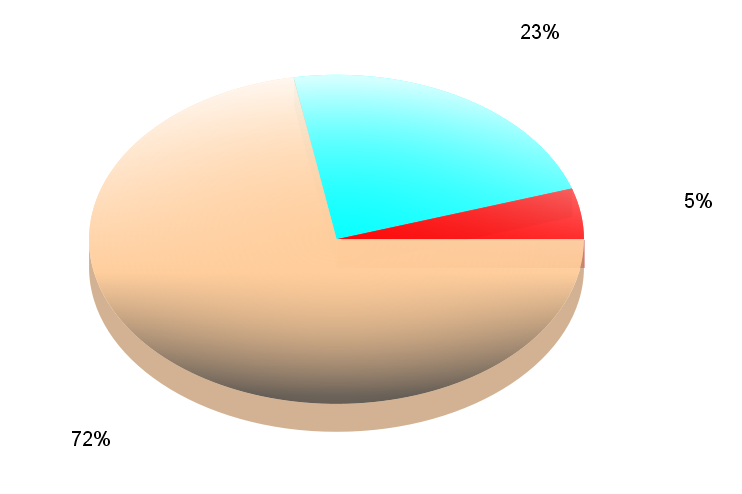 Pamatbudžeta izdevumu veidošana(uzturēšana, mērķdotācijas un projekti, prioritārie pasākumi)
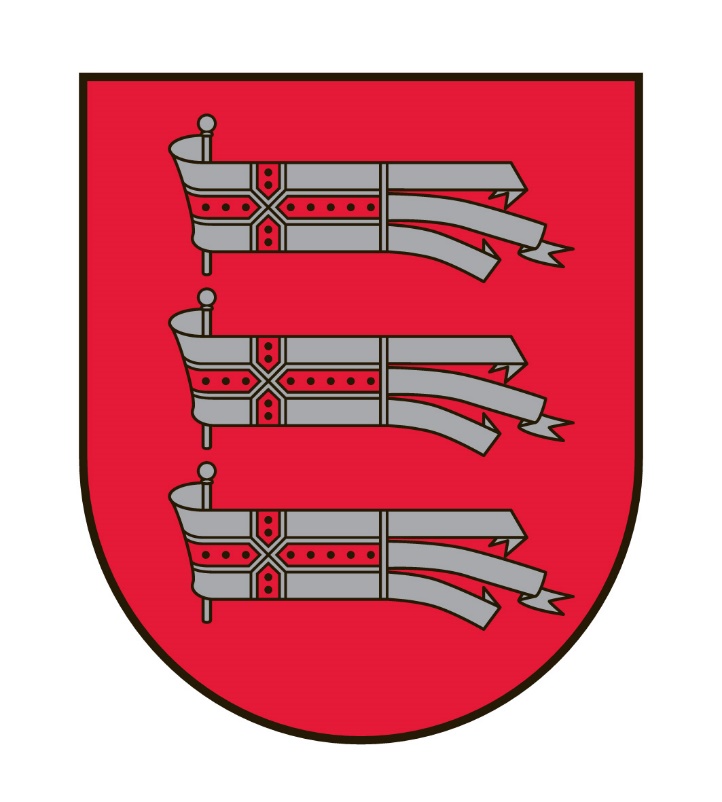 Vispārējie valdības dienesti
Vispārējo valdības dienestu izdevumu veidošana(uzturēšana, mērķdotācijas un projekti, prioritārie pasākumi)
Vispārējo valdības dienestu izdevumu veidošana(uzturēšana, mērķdotācijas un projekti, prioritārie pasākumi)
Budžeta prioritārie pasākumi 2017.gadam(Vispārējie valdības dienesti)
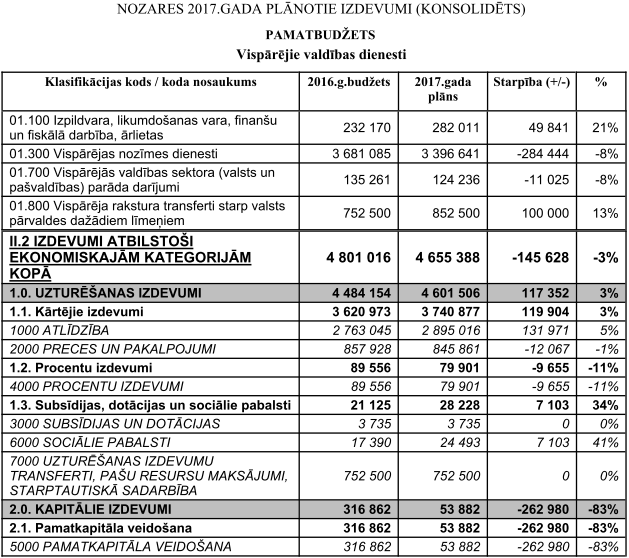 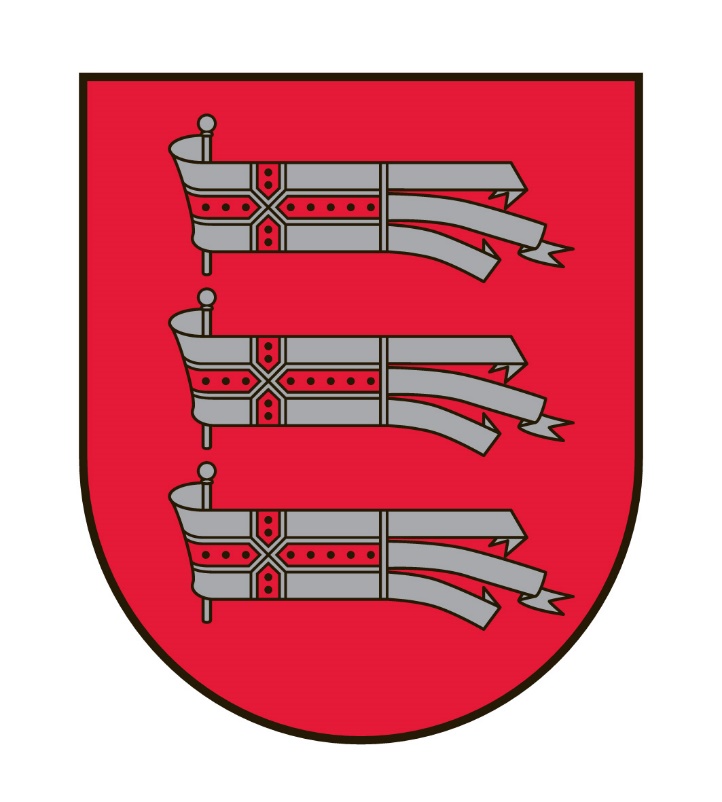 Ekonomiskā darbība un vides aizsardzība
Ekonomiskā darbības izdevumu veidošana(uzturēšana, mērķdotācijas un projekti, prioritārie pasākumi)
Vides aizsardzības izdevumu veidošana(uzturēšana, mērķdotācijas un projekti, prioritārie pasākumi)
Ekonomiskā darbības un vides aizsardzības izdevumu veidošana(uzturēšana, mērķdotācijas un projekti, prioritārie pasākumi)
Ekonomiskā darbība
Vides aizsardzība
Budžeta prioritārie pasākumi 2017.gadam(Ekonomiskā darbība un vides aizsardzība)
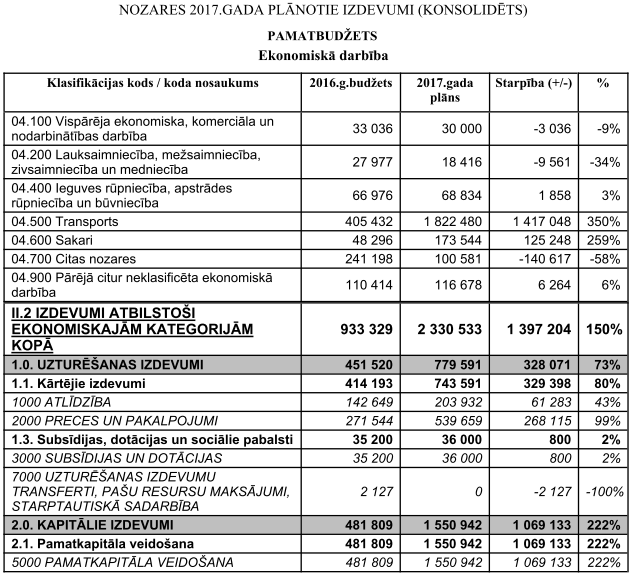 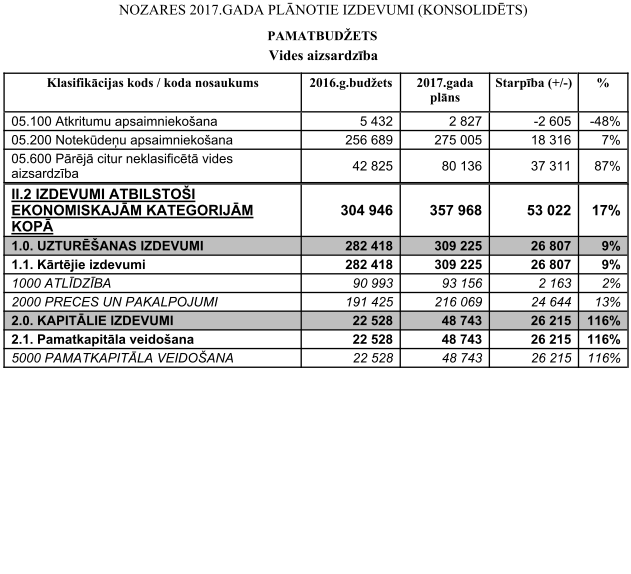 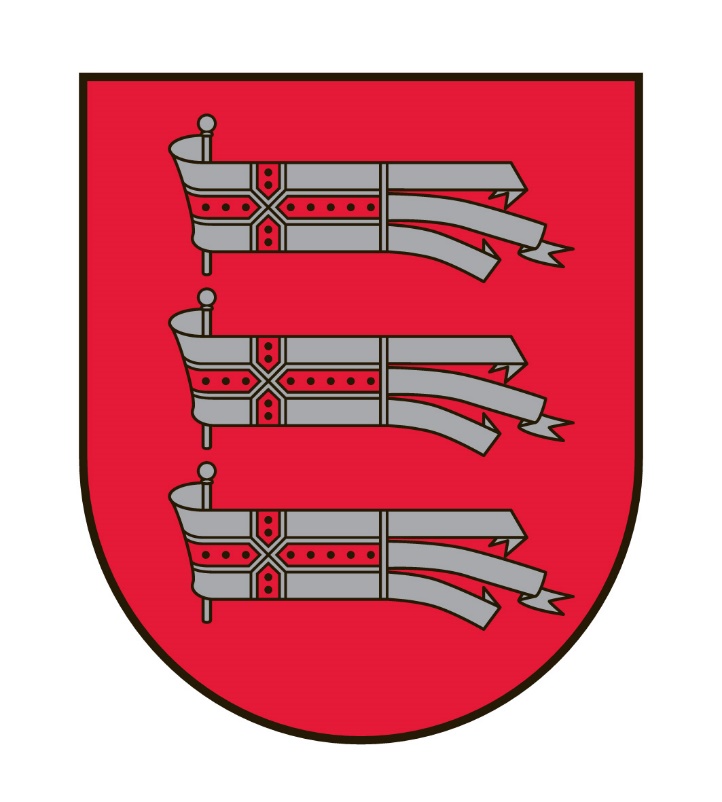 Īpašumu apsaimniekošana
Īpašumu apsaimniekošanas izdevumu veidošana(uzturēšana, mērķdotācijas un projekti, prioritārie pasākumi)
Īpašumu apsaimniekošanas izdevumu veidošana(uzturēšana, mērķdotācijas un projekti, prioritārie pasākumi)
Budžeta prioritārie pasākumi 2017.gadam(Īpašumu apsaimniekošana) 1/3
Budžeta prioritārie pasākumi 2017.gadam(Īpašumu apsaimniekošana) 2/3
Budžeta prioritārie pasākumi 2017.gadam(Īpašumu apsaimniekošana) 3/3
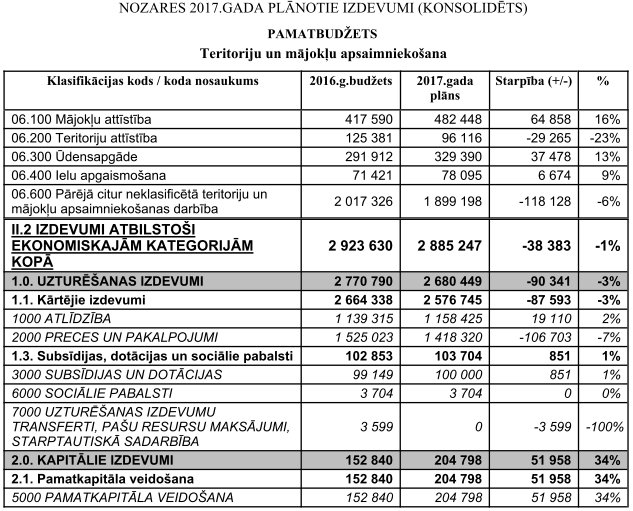 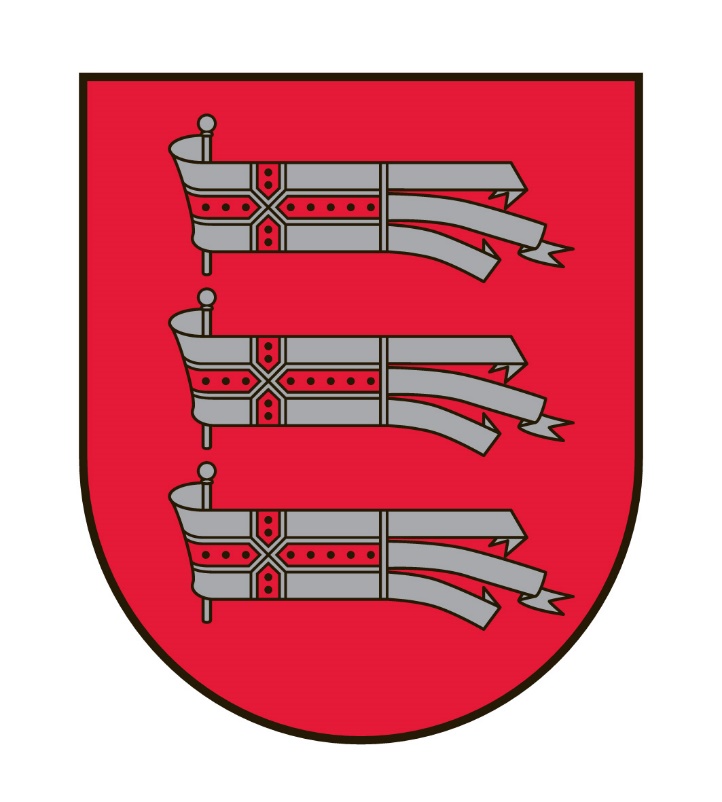 Sociālā aizsardzība un veselība
Sociālā aizsardzības izdevumu veidošana(uzturēšana, mērķdotācijas un projekti, prioritārie pasākumi)
Veselības izdevumu veidošana(uzturēšana, mērķdotācijas un projekti, prioritārie pasākumi)
Sociālā aizsardzības un veselības izdevumu veidošana(uzturēšana, mērķdotācijas un projekti, prioritārie pasākumi)
Sociālā aizsardzība
Veselība
Budžeta prioritārie pasākumi 2017.gadam(Sociālā aizsardzība un veselība)
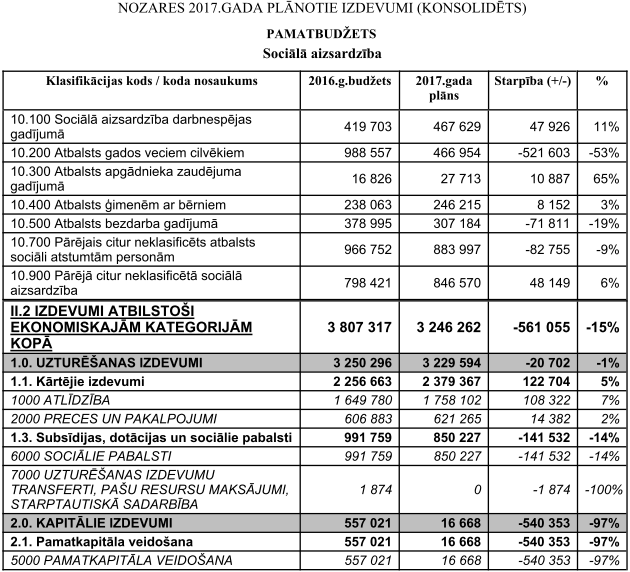 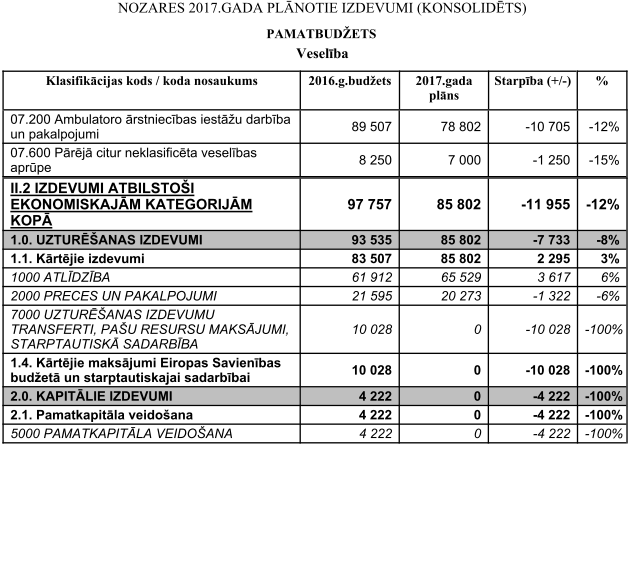 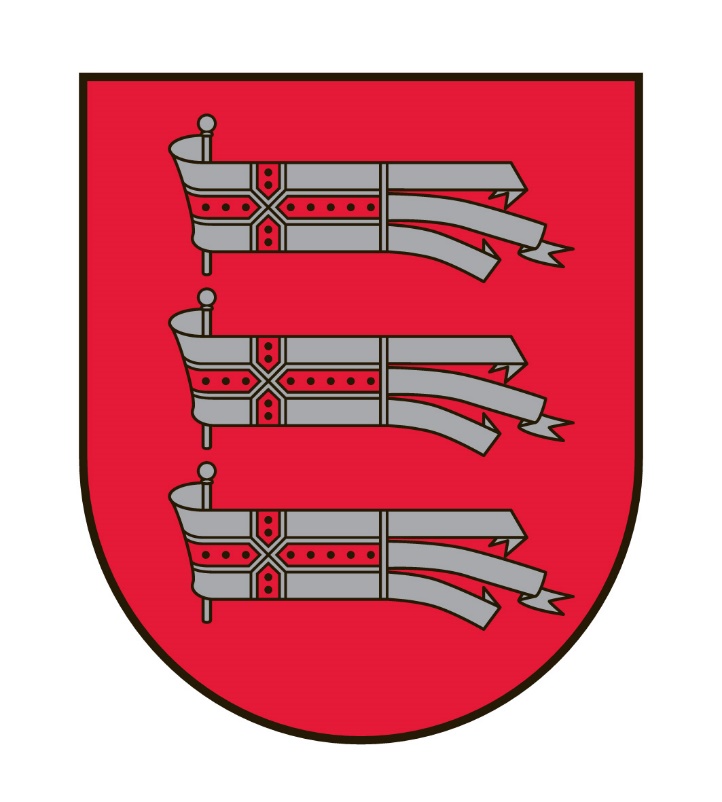 Atpūta, kultūra un reliģija
Atpūtas, kultūras un reliģijas izdevumu veidošana(uzturēšana, mērķdotācijas un projekti, prioritārie pasākumi)
Atpūtas, kultūras un reliģijas izdevumu veidošana(uzturēšana, mērķdotācijas un projekti, prioritārie pasākumi)
08.000 Atpūtas, kultūras un reliģijas 2017.gada budžets
Novada nozīmes pasākumi sportā
Sports iestādēs
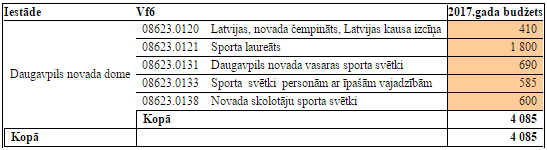 Sporta skola
Budžeta prioritārie pasākumi 2017.gadam(Atpūta, kultūra un reliģija) 1/2
Budžeta prioritārie pasākumi 2017.gadam(Atpūta, kultūra un reliģija) 2/2
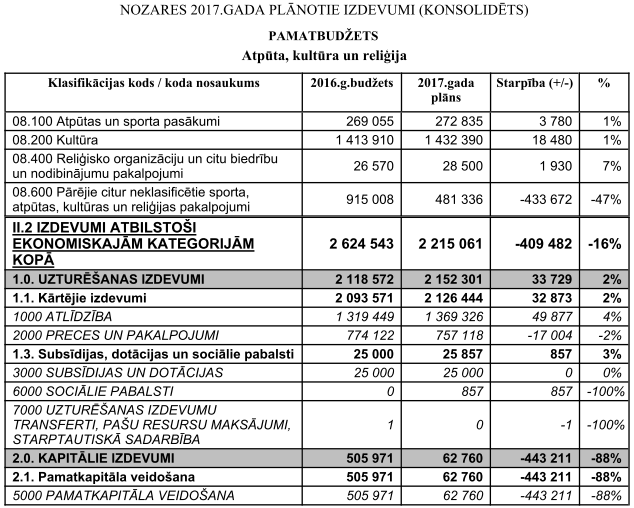 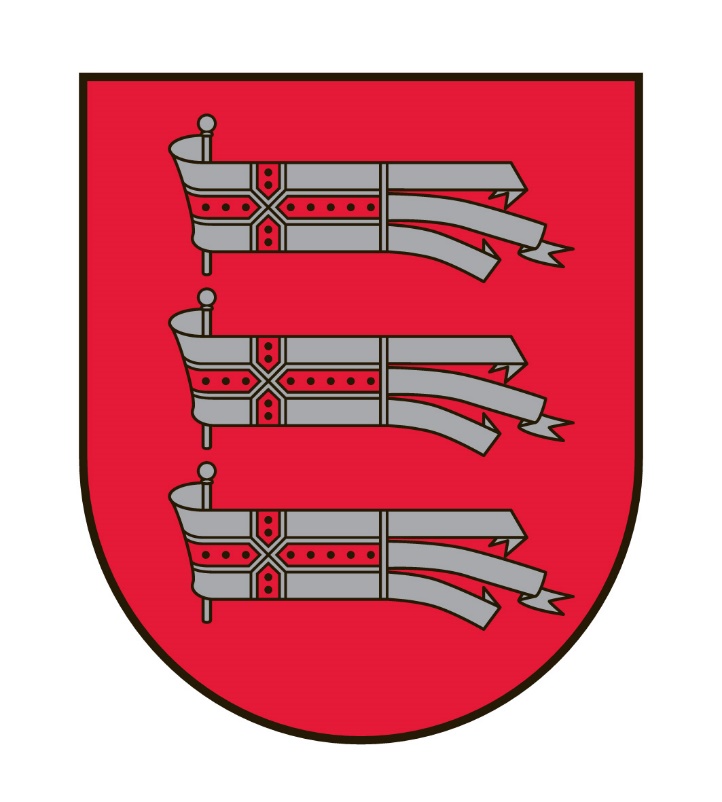 Izglītība
Izglītības izdevumu veidošana(uzturēšana, mērķdotācijas un projekti, prioritārie pasākumi)
Izglītības izdevumu veidošana(uzturēšana, mērķdotācijas un projekti, prioritārie pasākumi)
Budžeta prioritārie pasākumi 2017.gadam(Izglītība)
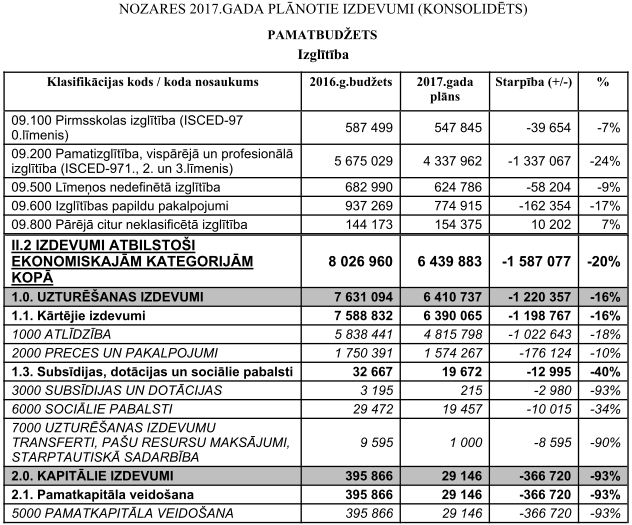